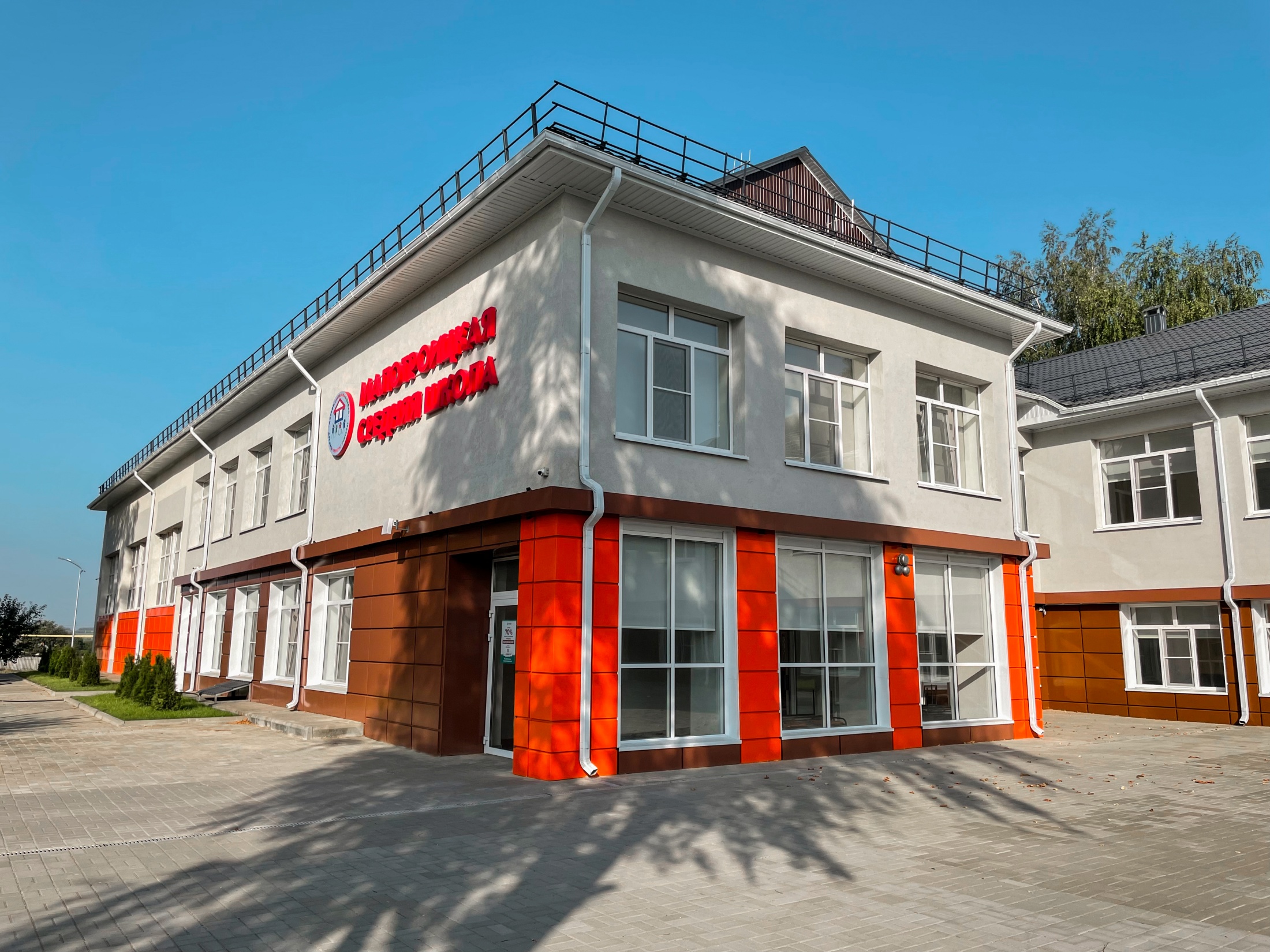 Муниципальное бюджетное общеобразовательное учреждение «Средняя общеобразовательная школа с.Малотроицкое Чернянского района Белгородской области»
Приготовление горячего завтрака
Приготовление макарон с сыром
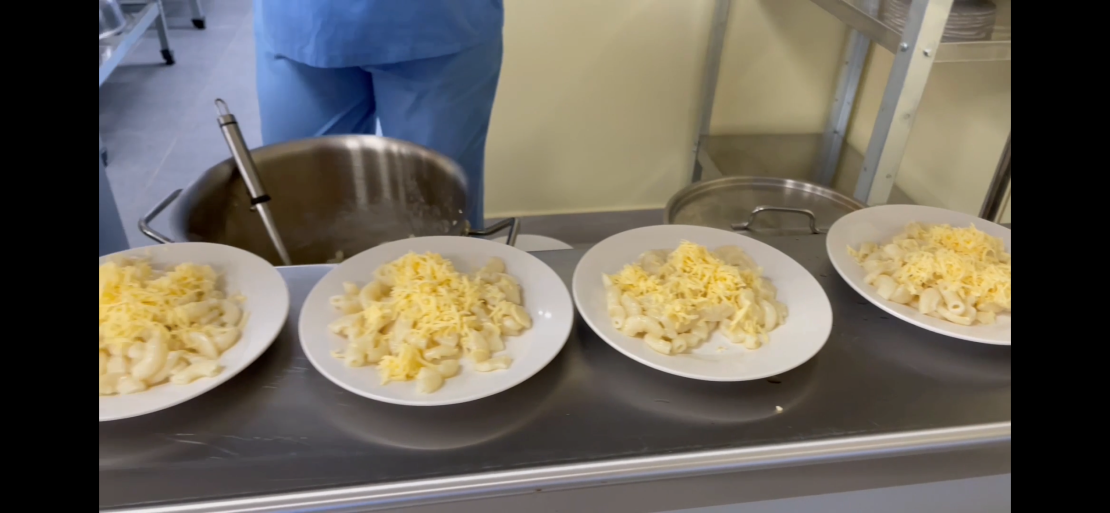 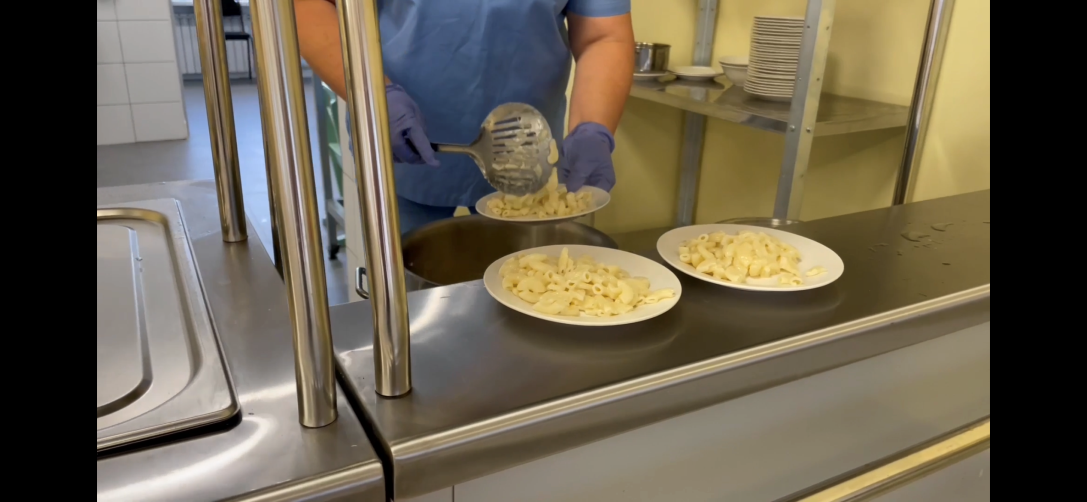 Приготовление бутербродов
Приготовление чая
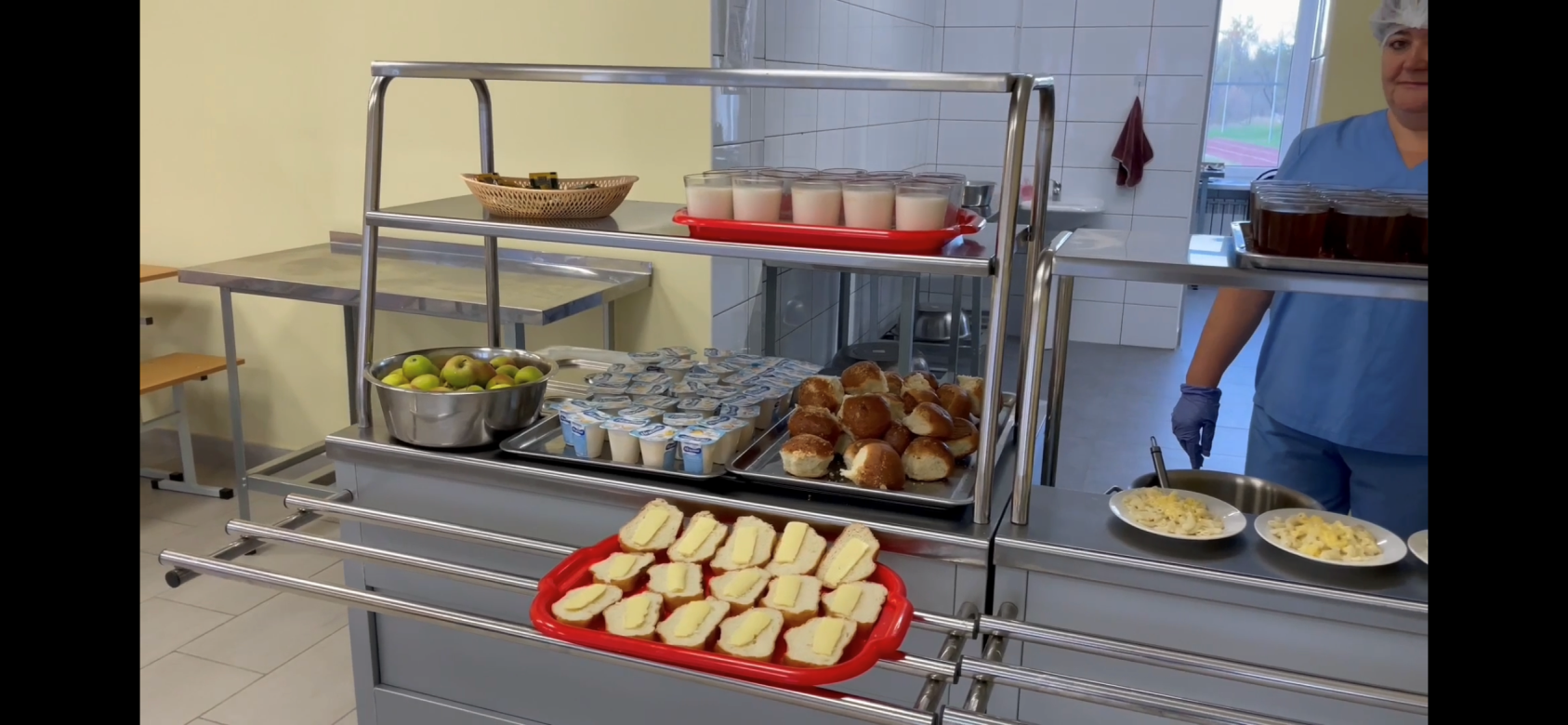